School's provide amazing support for Service children across Wales. Keep colleagues, parents, children and visitors to your school informed about the support you offer for Service children. 
How to use this tool: 
This tool has been produced to provide ideas on how you can advertise the Service children provision you run in school.  
Instructions:
Use the examples provided to inspire ideas for your own display board.
Include your Service children in designing and creating the display.
Regularly review and update the content in collaboration with your Service children and Armed Forces community.
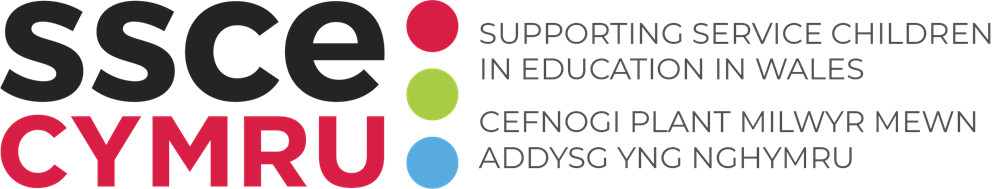 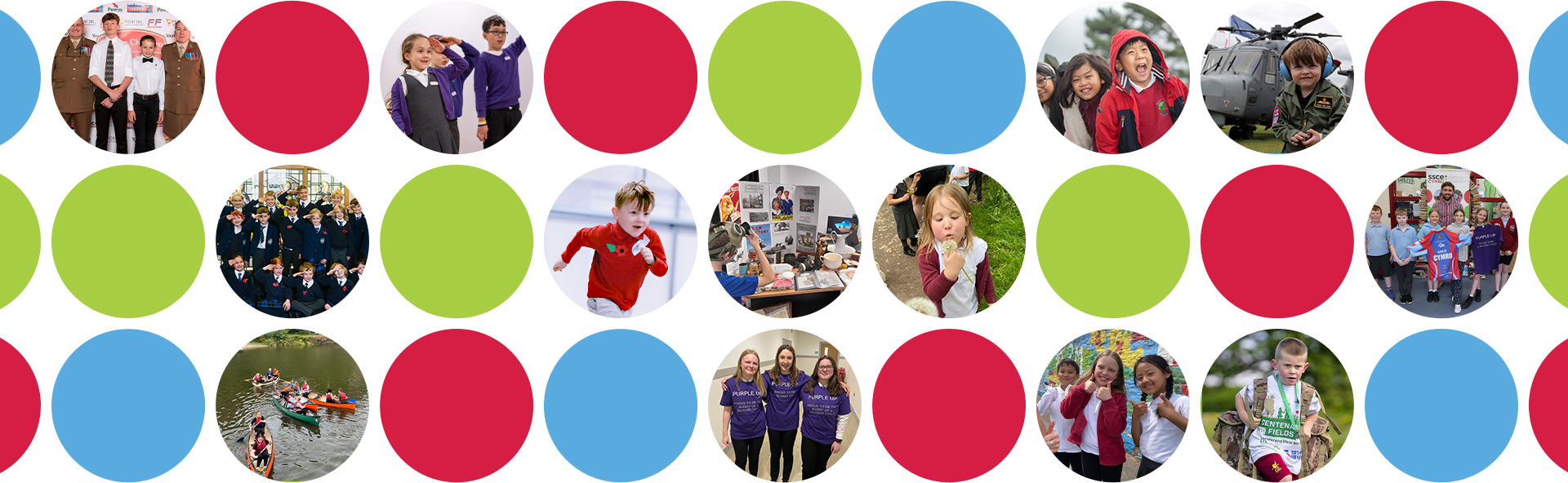 GUIDANCE: Promoting school support for Service children
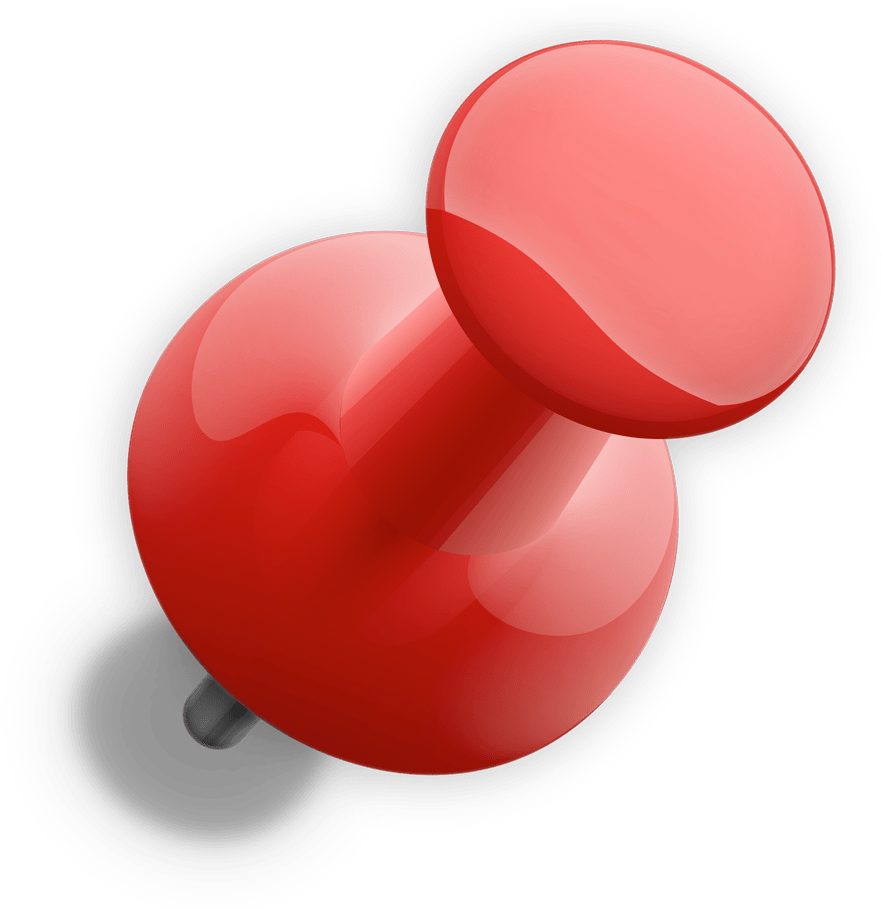 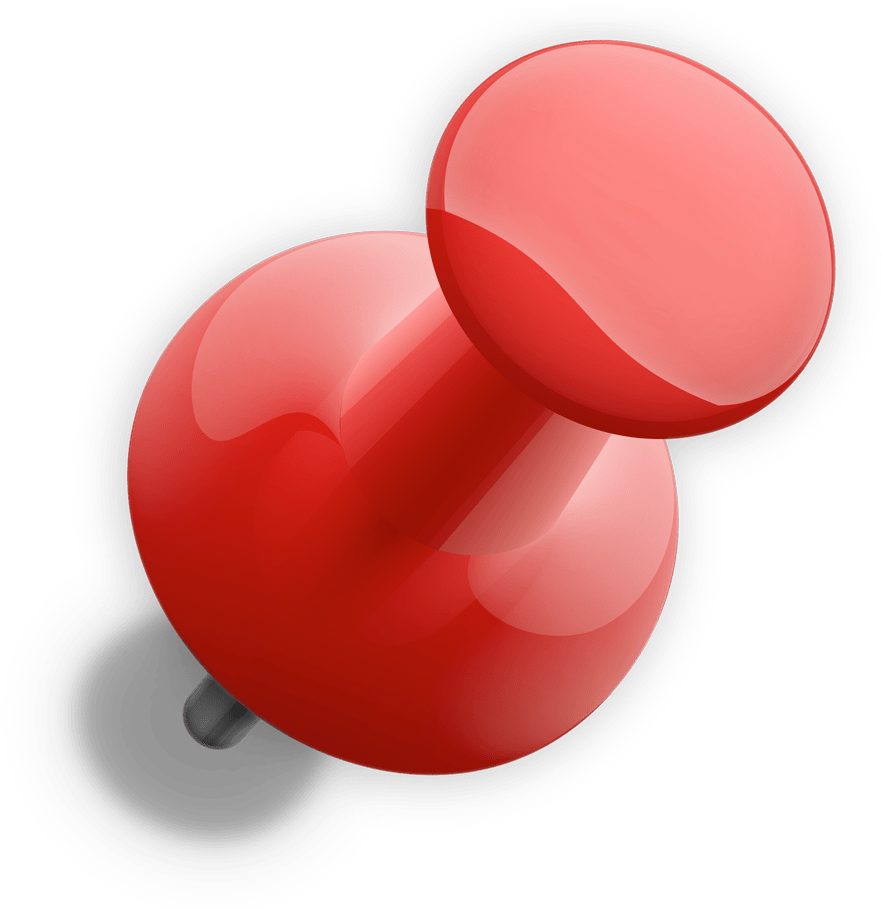 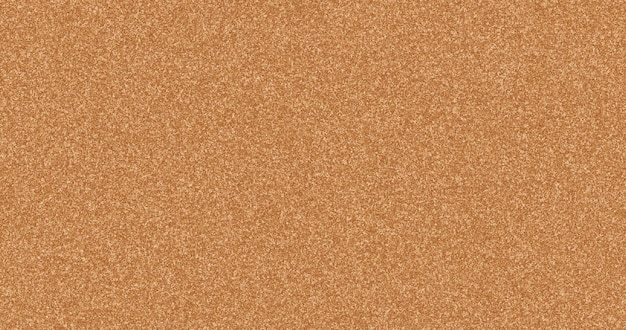 Club activities 

Photographs 
Reports 
Event reminders
Service Children Ambassador information 

Name/s
Image/s
Information on the role
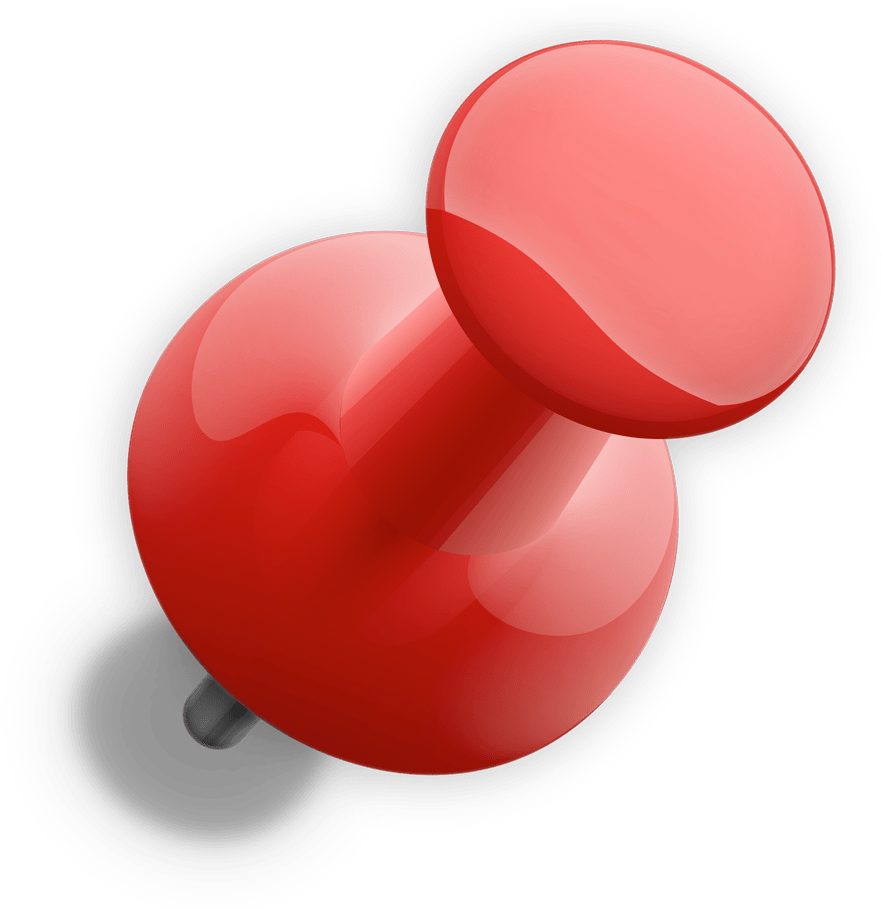 Service Children School Champion information
​
Name
Image
Where to find them
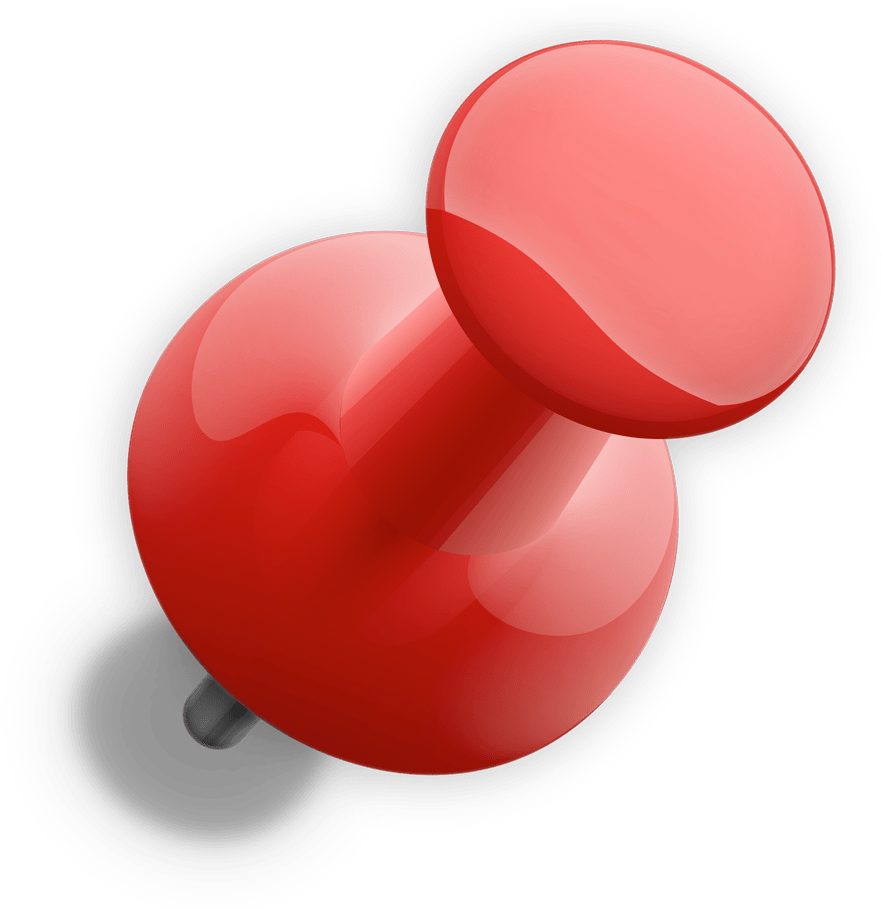 Armed Forces Friendly School Award 

Certificate 
Celebration photos
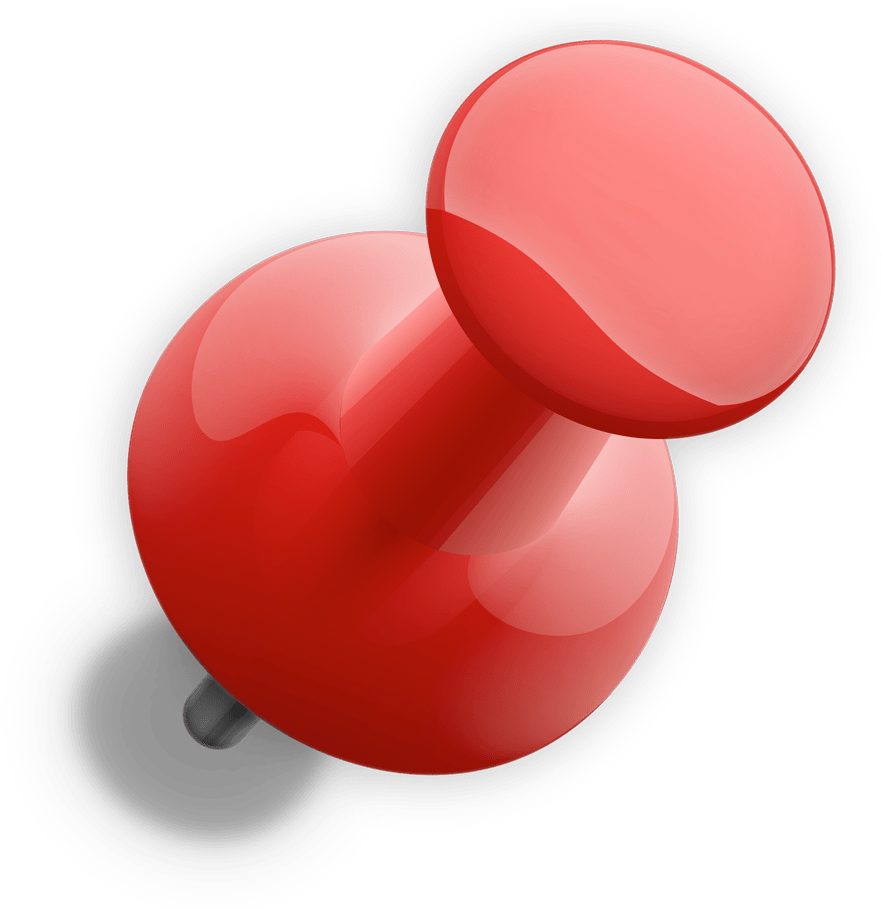 Club information

Club name
Days and times
Location
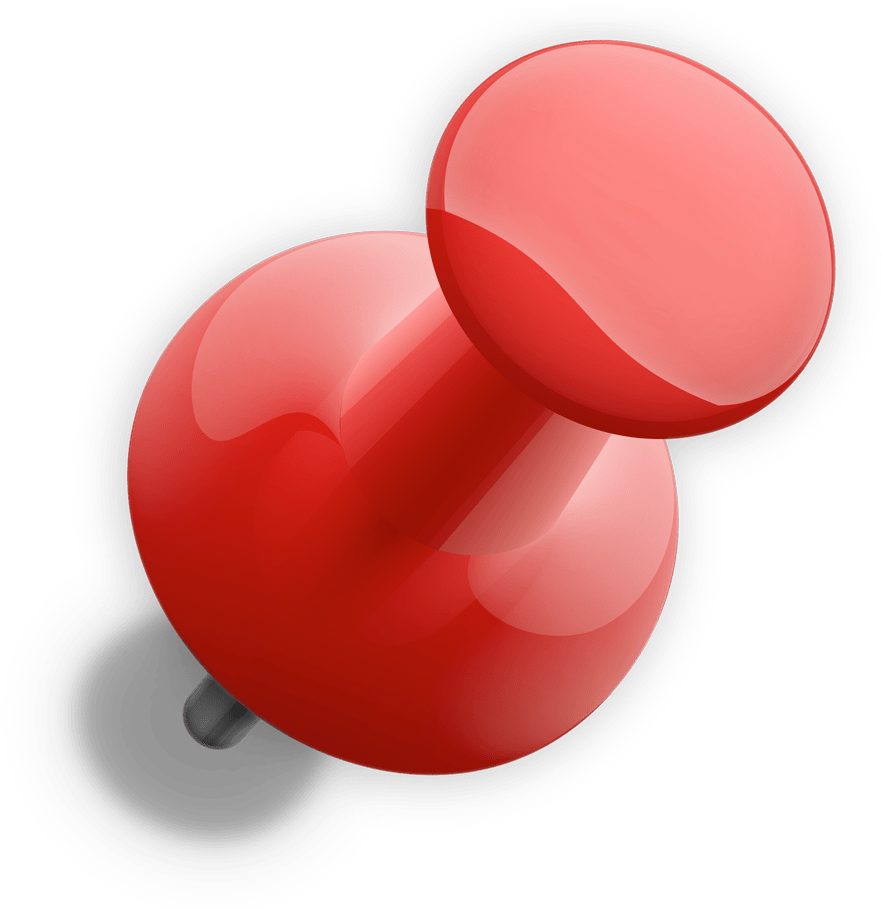 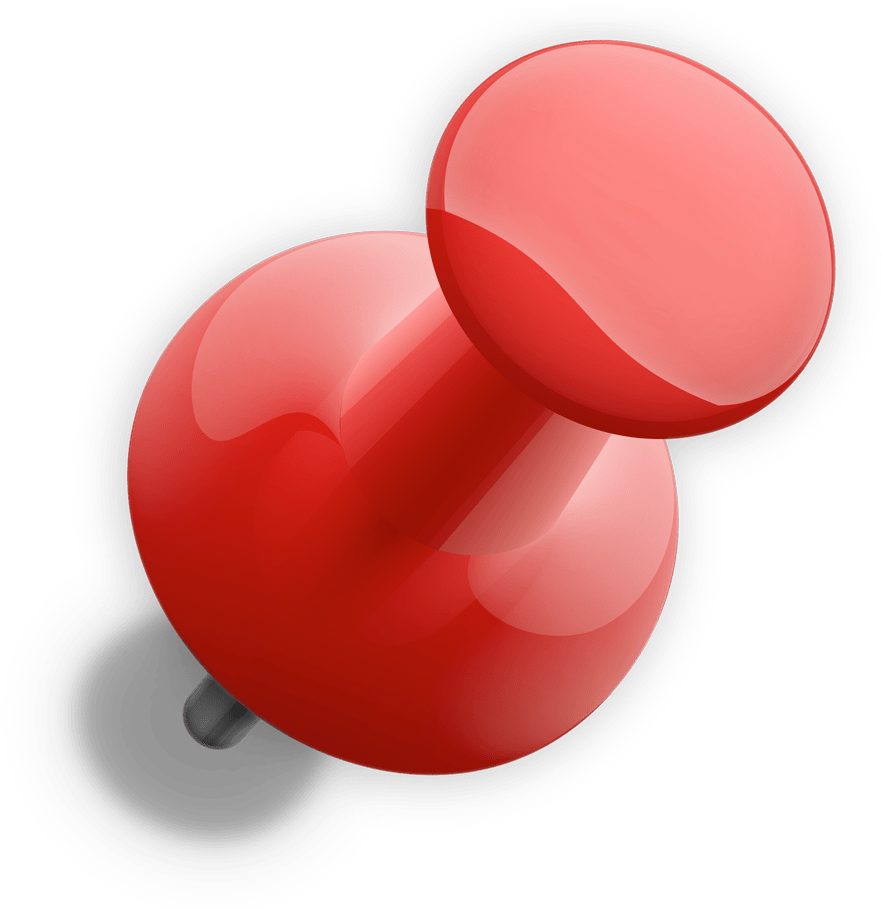 Work examples 

Artwork
Poetry
Images
Events 

Month of the Military Child 
Armed Forces Day
Remembrance
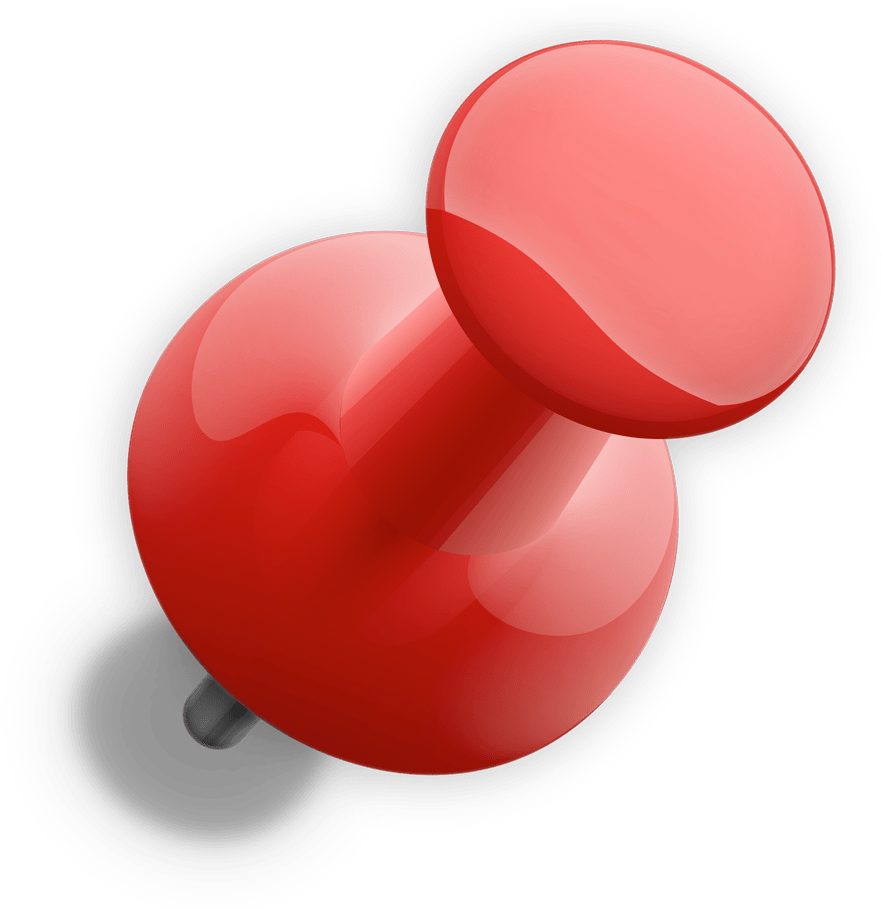 Links to Armed Forces Community
​
Insignia
Flags
World clocks
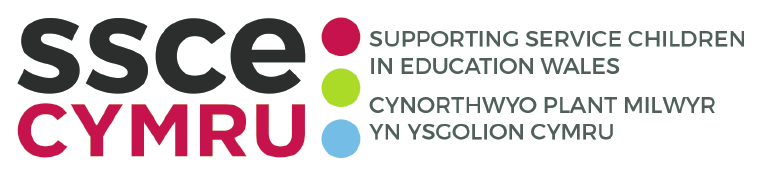 Service children school display examples
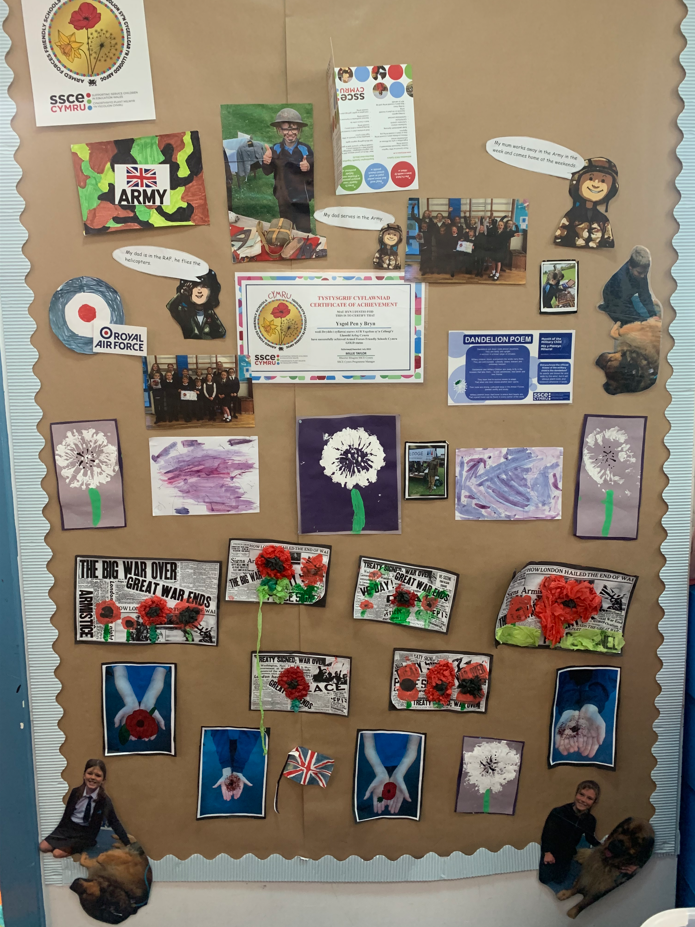 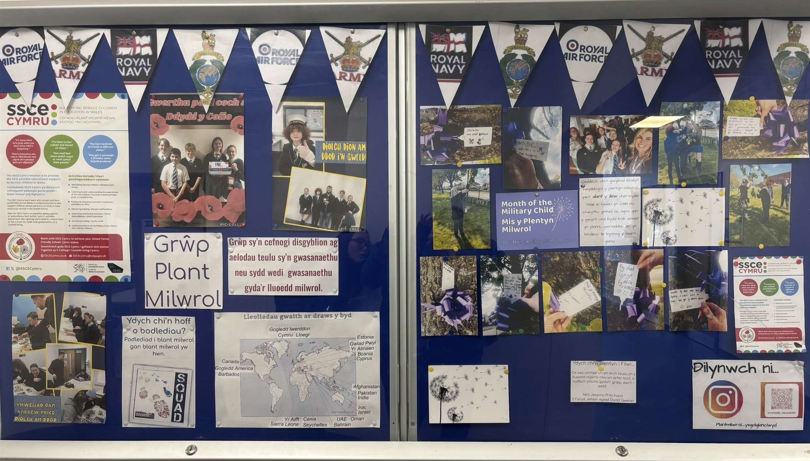 Service children school display examples
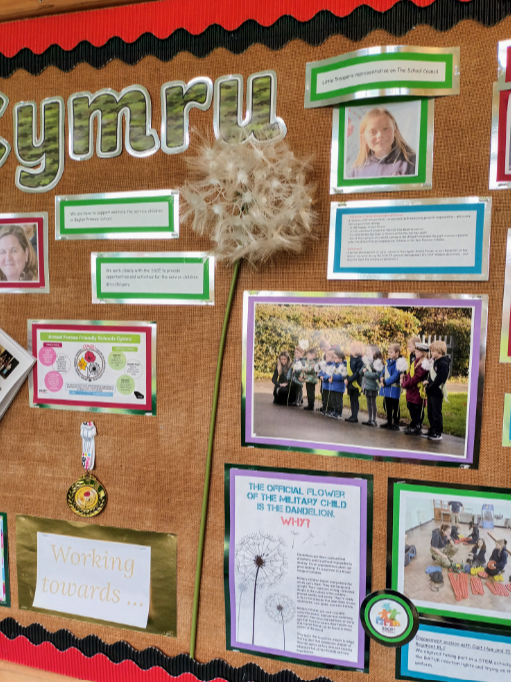 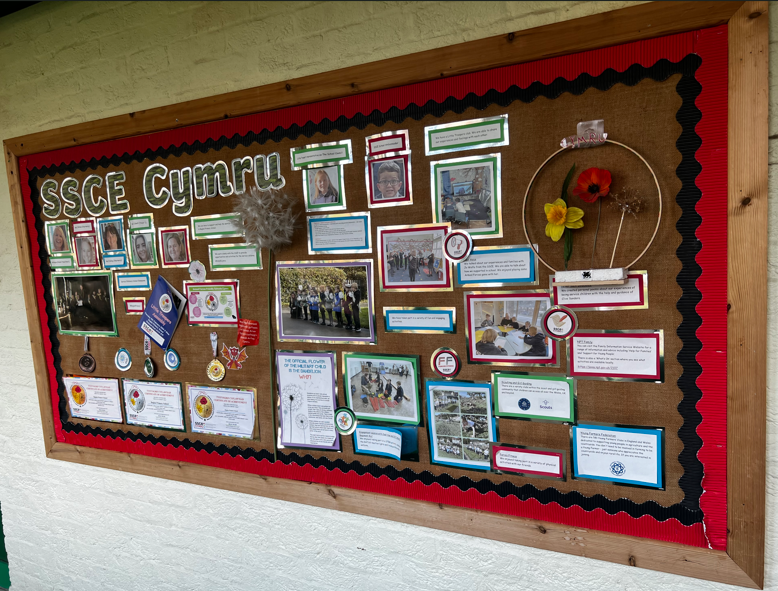 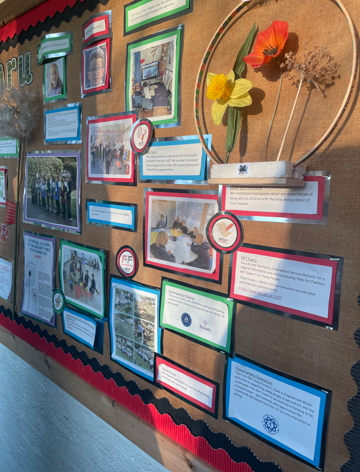 Service children school display examples
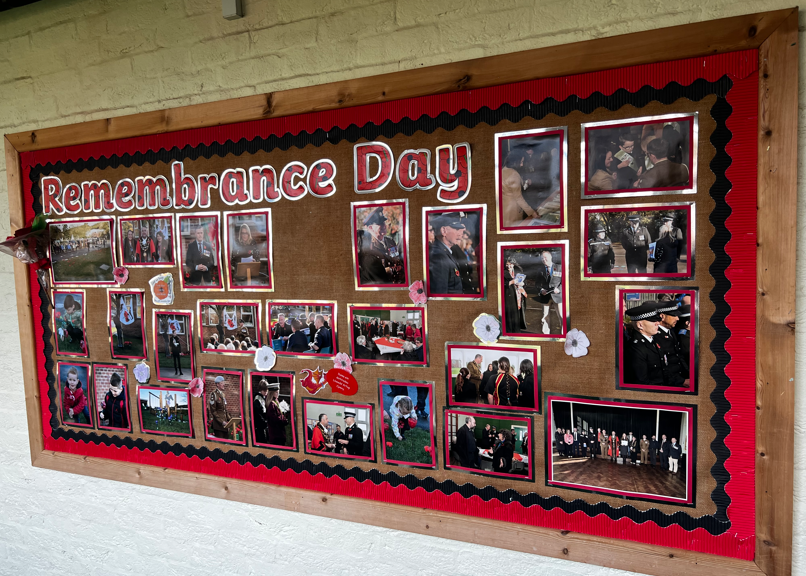 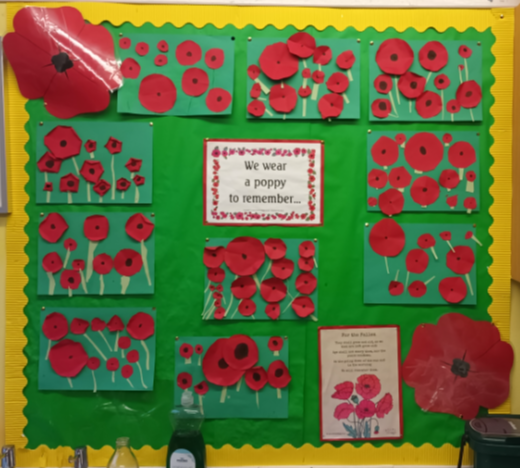 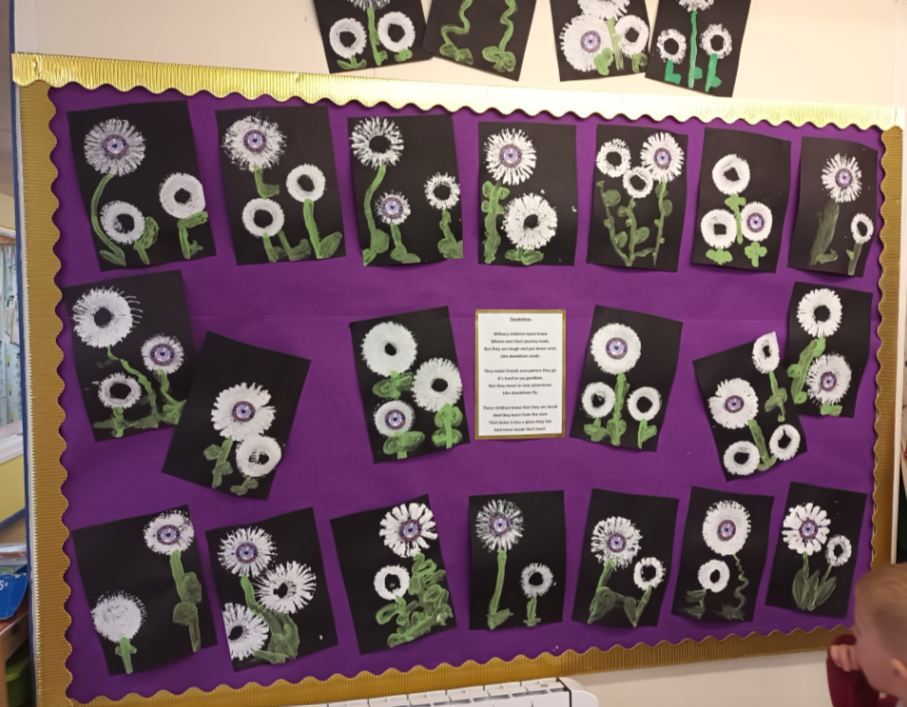 Service children club design activities
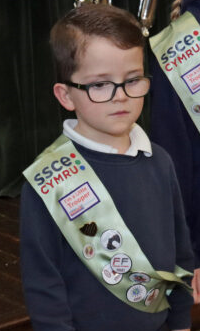 Poster
Merchandise
Logo
Design a poster for your Service children club. You should consider including: 

Name of club ​
About information e.g. the purpose of the club, what activities you do, benefits of the club 
Relevant images e.g. logo, photos 
Tagline
Date and time - when does the club meet 
Location - where does the club meet
Leaders e.g. Service Children School Champion (staff) and Service Children Ambassador/s (student/s)
Design a logo for your Service children club. You should consider including: 

Name of club 
Reference to the school / Armed Forces Icon 
Tagline / Motto 
Digital or by hand
You could also consider designing a range of other merchandise for your club e.g. 

T-shirts / hoodies 
Badges 
Sashes 
Banners 
Dandelions, poppies and daffodils
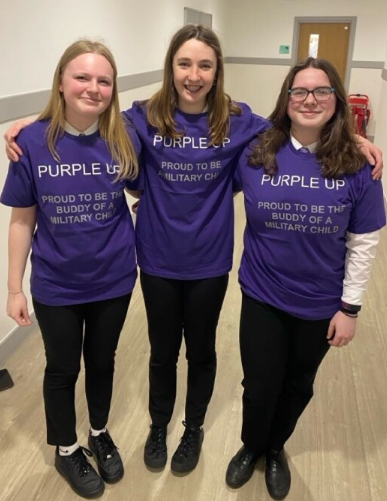 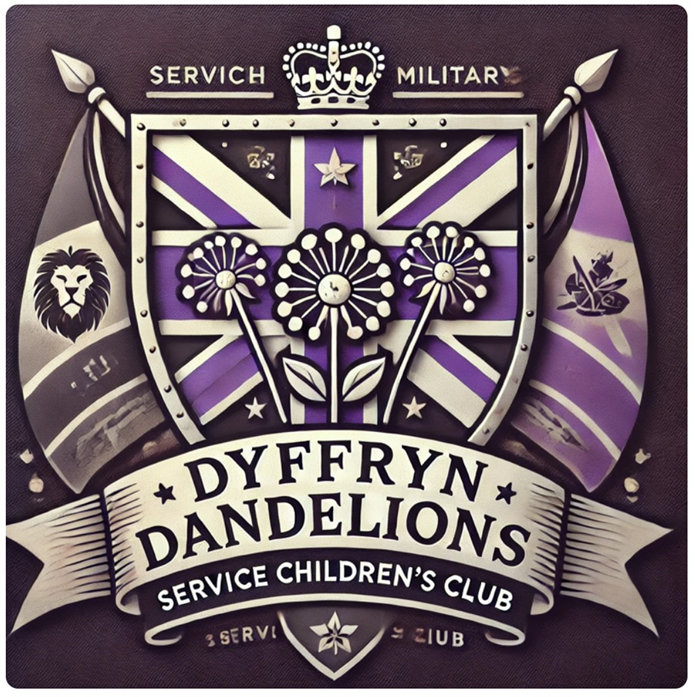 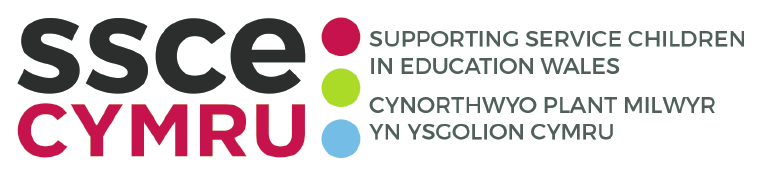